DATA 200Computational Programmingfor AnalyticsMarch 14 Class Meeting
Department of Applied Data ScienceSan Jose State UniversitySpring 2024Instructor: Ron Mak
www.cs.sjsu.edu/~mak
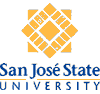 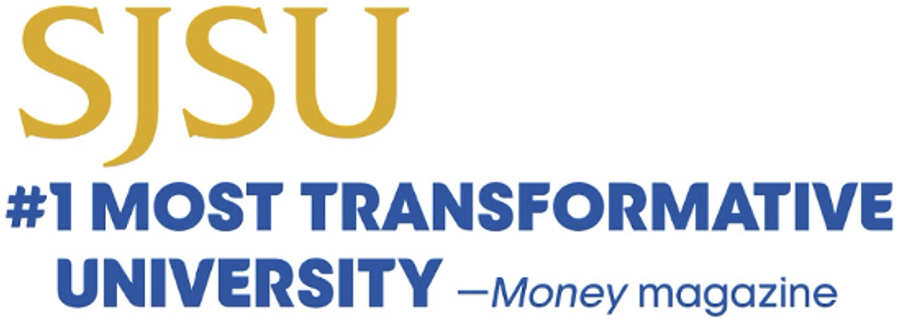 This Evening
Go over Quiz 0207 and Assignment #6
More about Python strings

Break

Regular expressions

Quiz
2